2nd Grade Unit 4 Art
The Problem We All Live With by Norman Rockwell
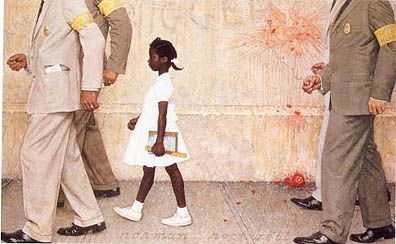